Toledano BRF, Garganera KB, Paolo A Prado J, Sabas ML, Martinez Jr G
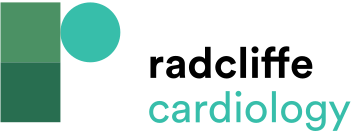 Provincial Coverage and Geographic Areas of Responsibility among Percutaneous Coronary Intervention-capable Hospitals in the Philippines
Citation: Journal of Asian Pacific Society of Cardiology 2023;2:e26.
https://doi.org/10.15420/japsc.2022.49
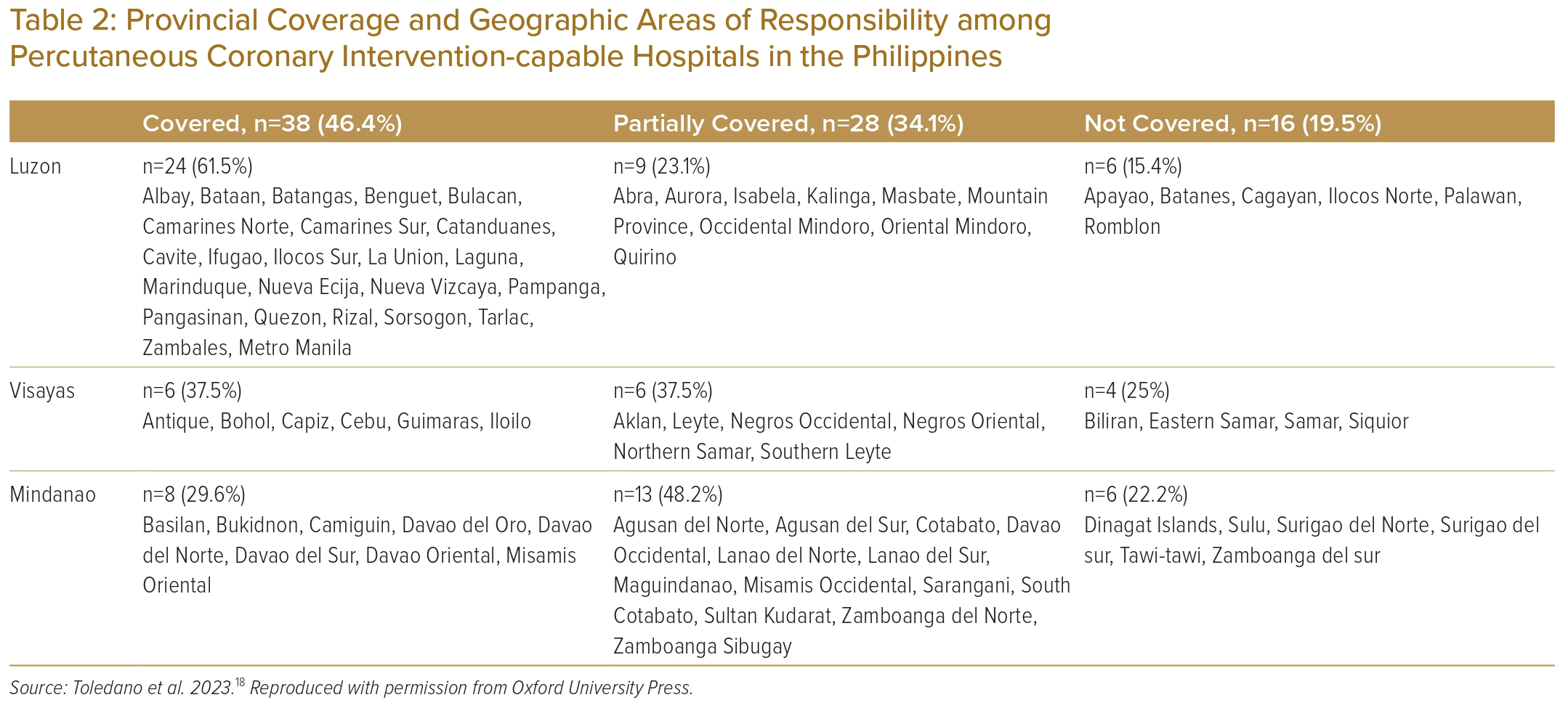